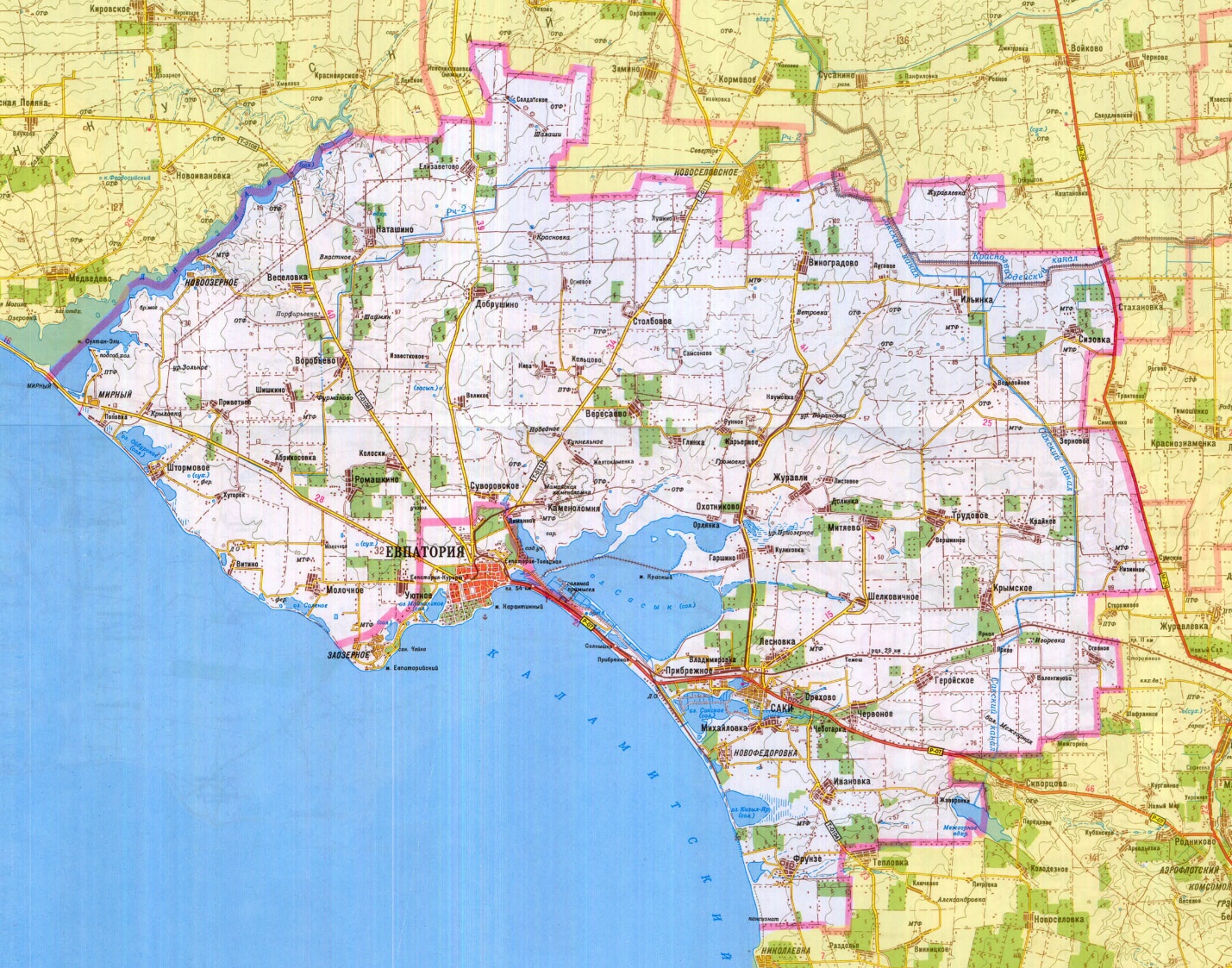 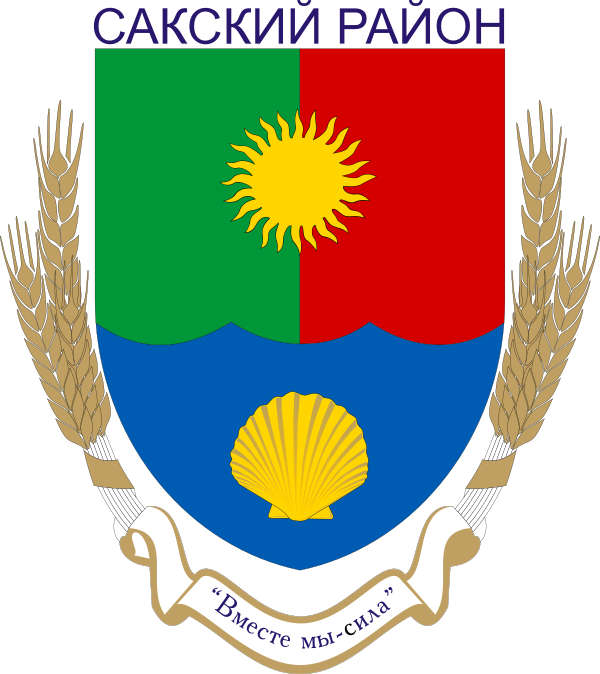 Главная особенность ресурсов, которые являются основой производства экономических благ в Сакском районе – это их уникальность не только в Крыму, но и в мире.
Сакское озеро. Лечебные грязи. Минеральная вода «Крымская»
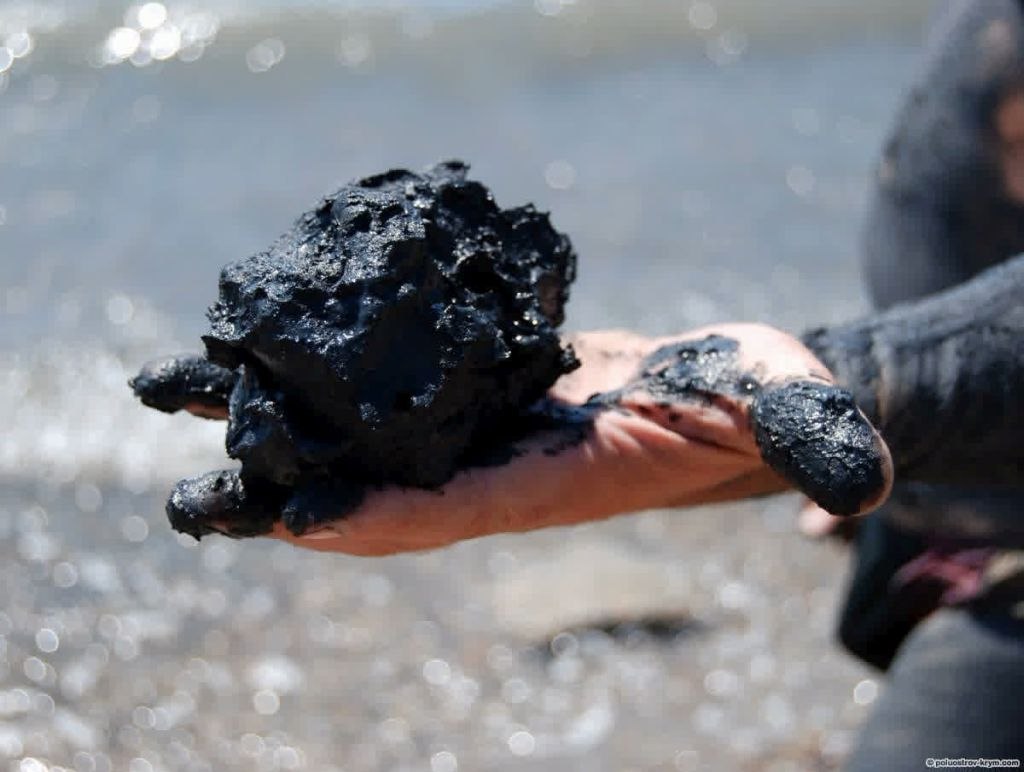 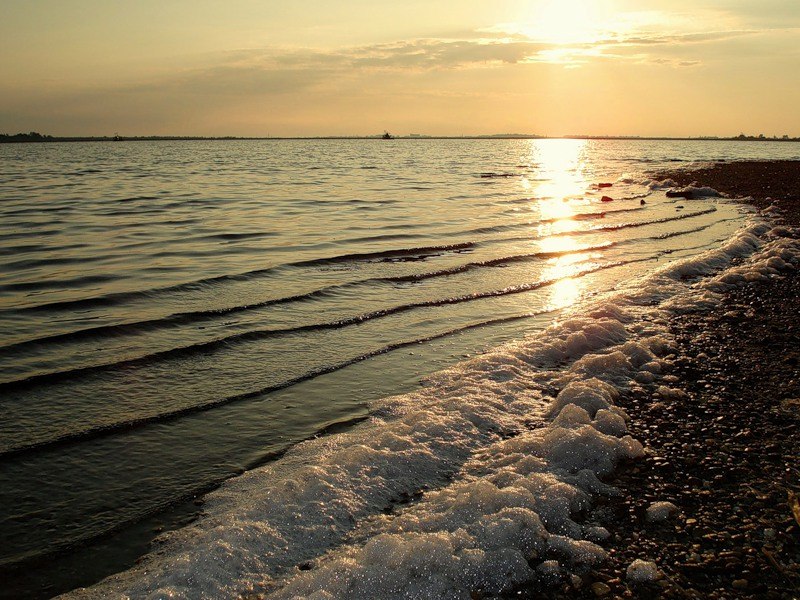 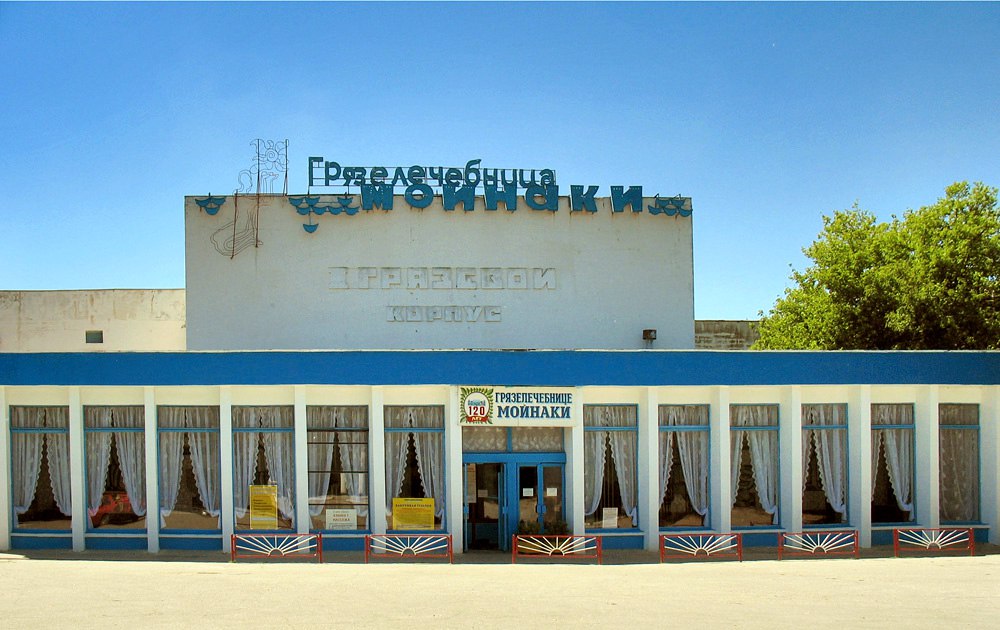 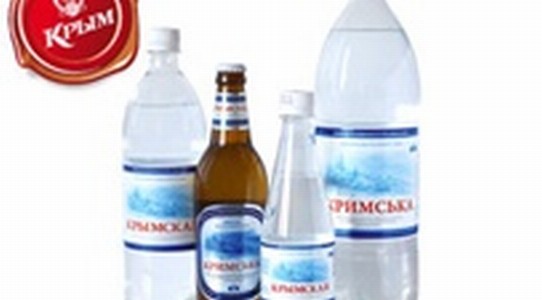 Санатории г.Саки: «Сакрополь»Спинальный санаторий им. Бурденко «Саки», Военный санаторий им. Пирогова «Полтава - Крым», «Голубая волна»«Северное сияние», «Юрмино»база отдыха «Прибой», пансионаты «Танжер» и «Солнечный берег»
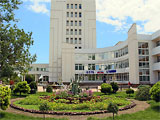 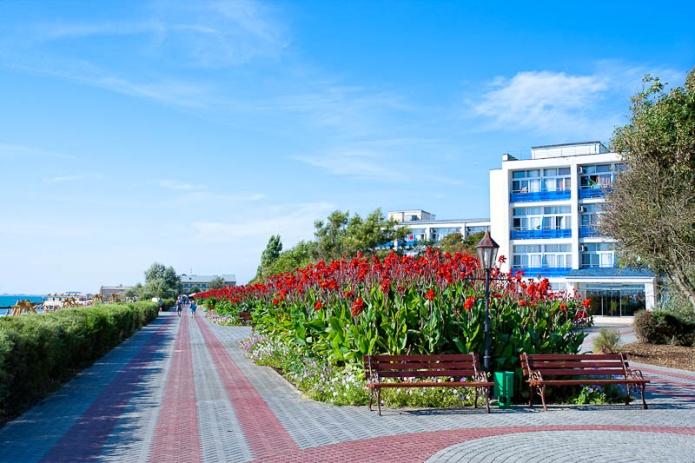 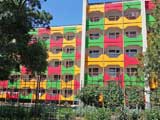 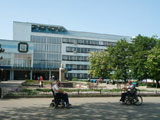 Туризм
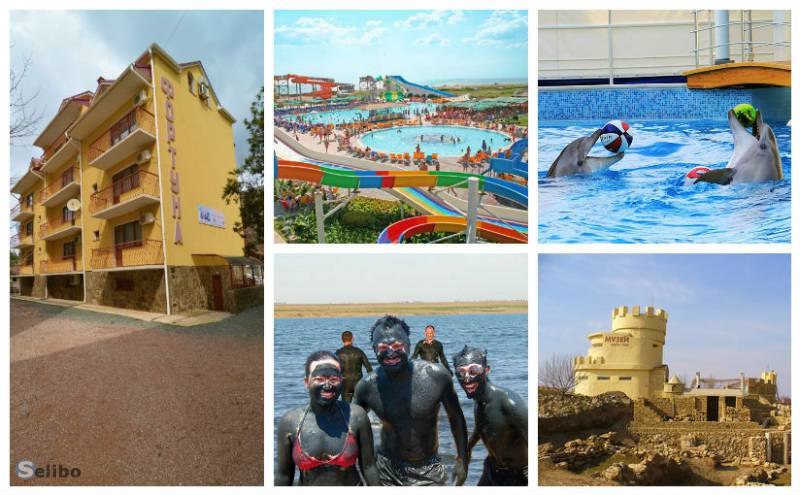 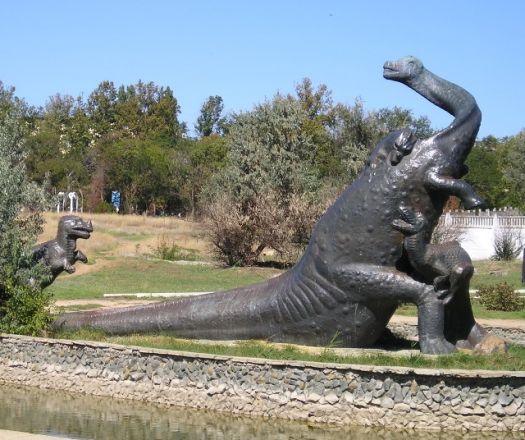 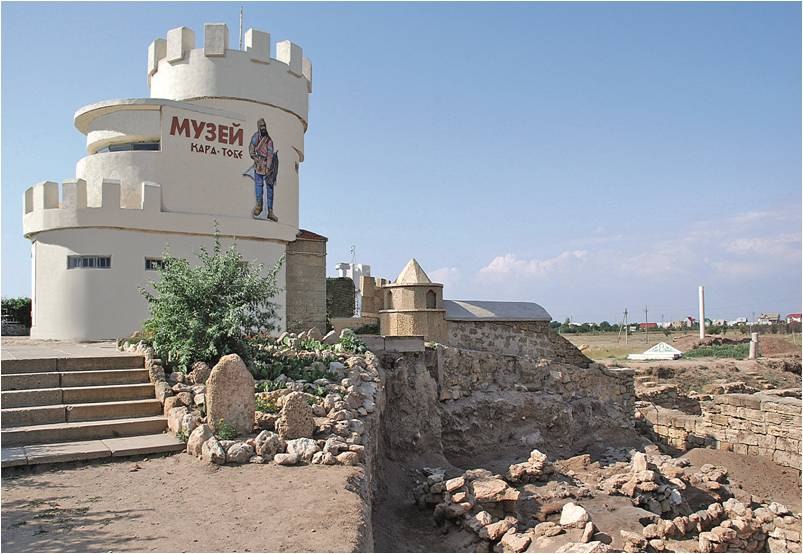 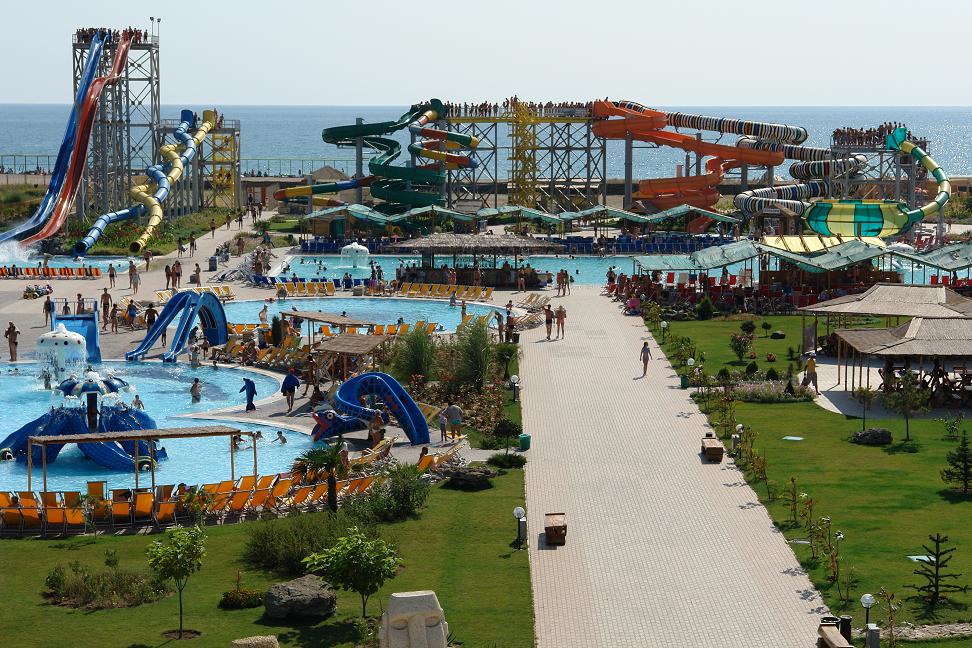 Добыча соли в Сакском районе
Медики отмечают, что крымская соль, на профессиональном языке называемая выварочной, нормализует обмен веществ организма человека, способствует циркуляции крови и укрепляет иммунитет. А ещё она пахнет фиалками…
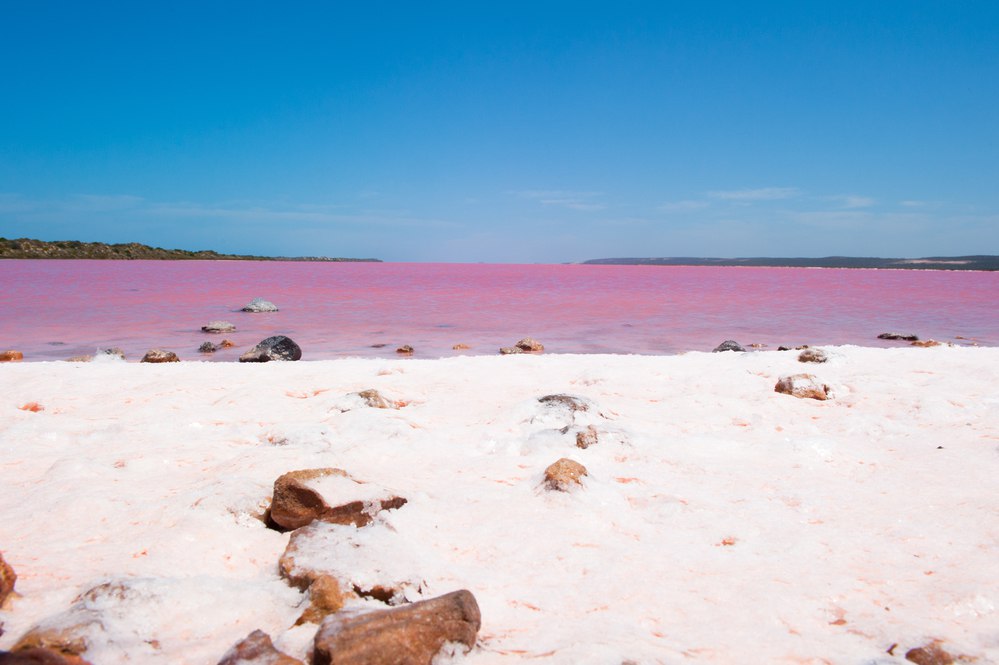 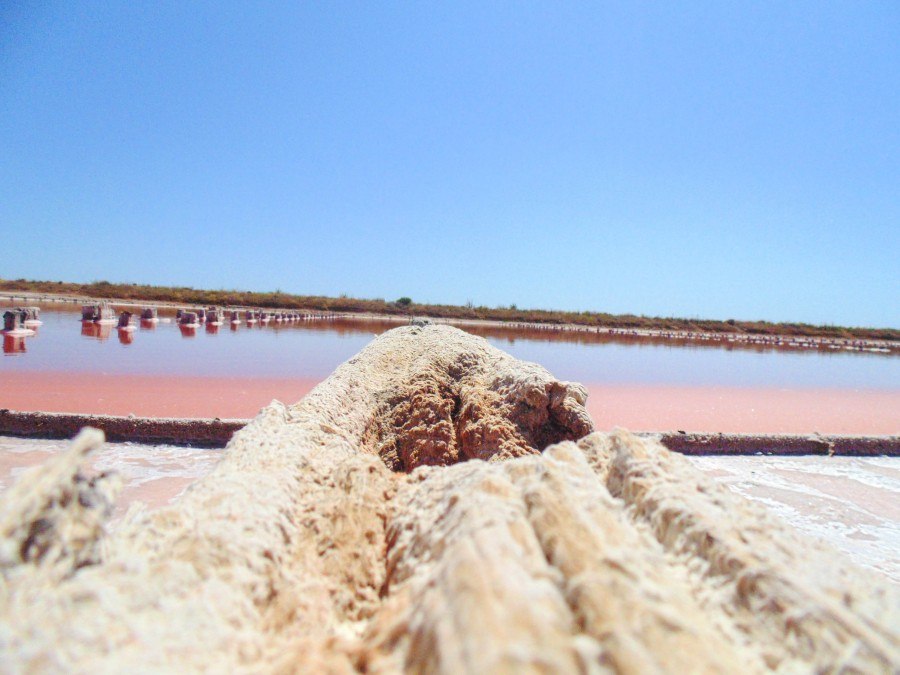 Добыча камня ракушечника
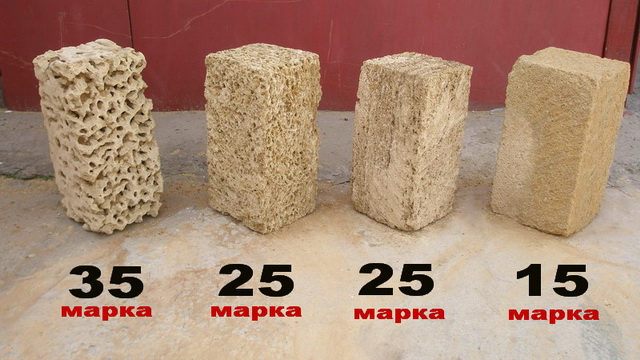 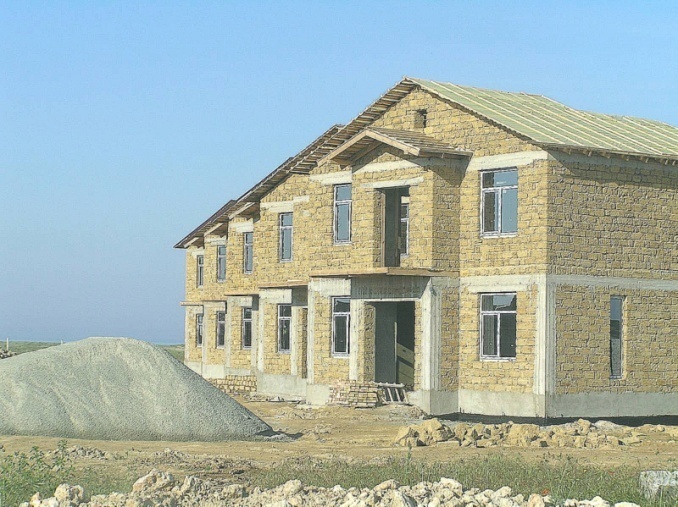 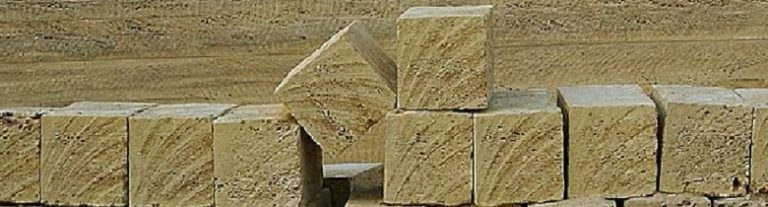 Нитка в Новофёдоровке
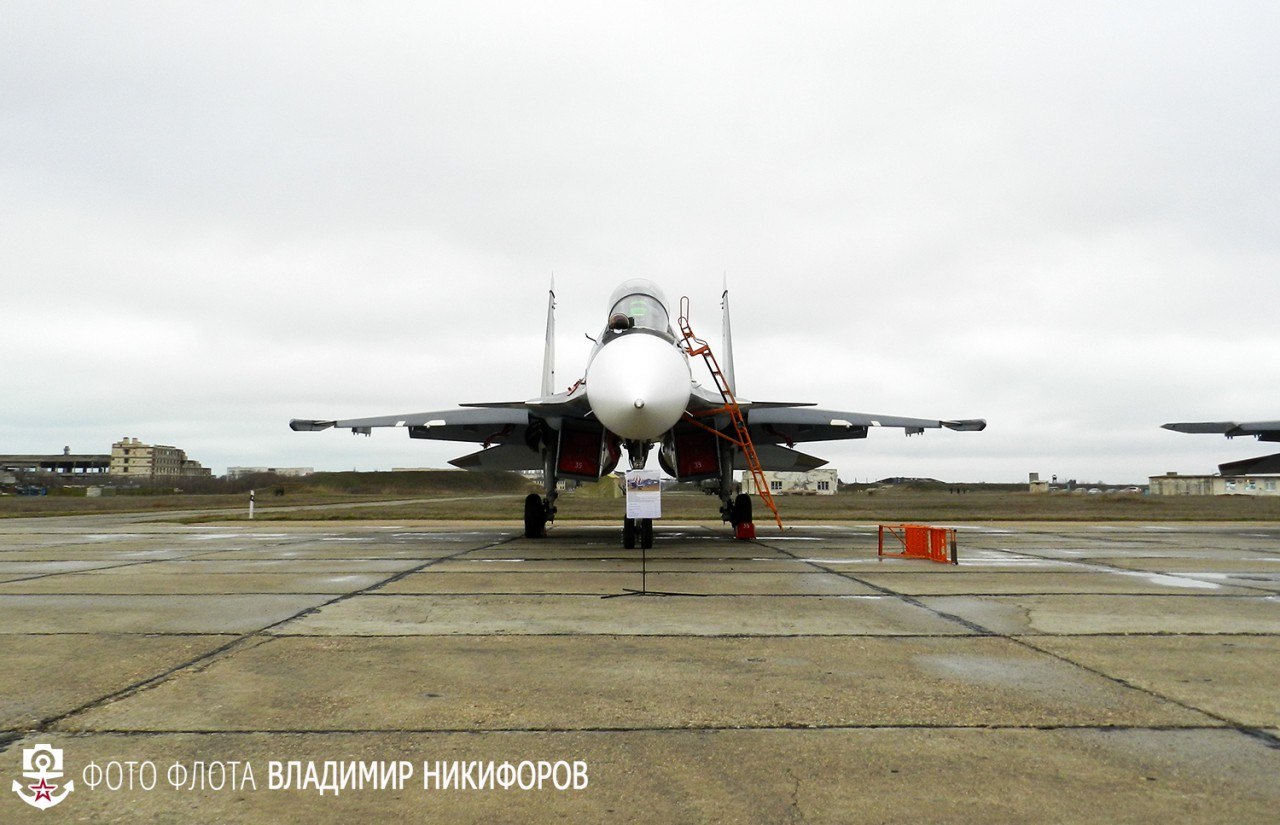 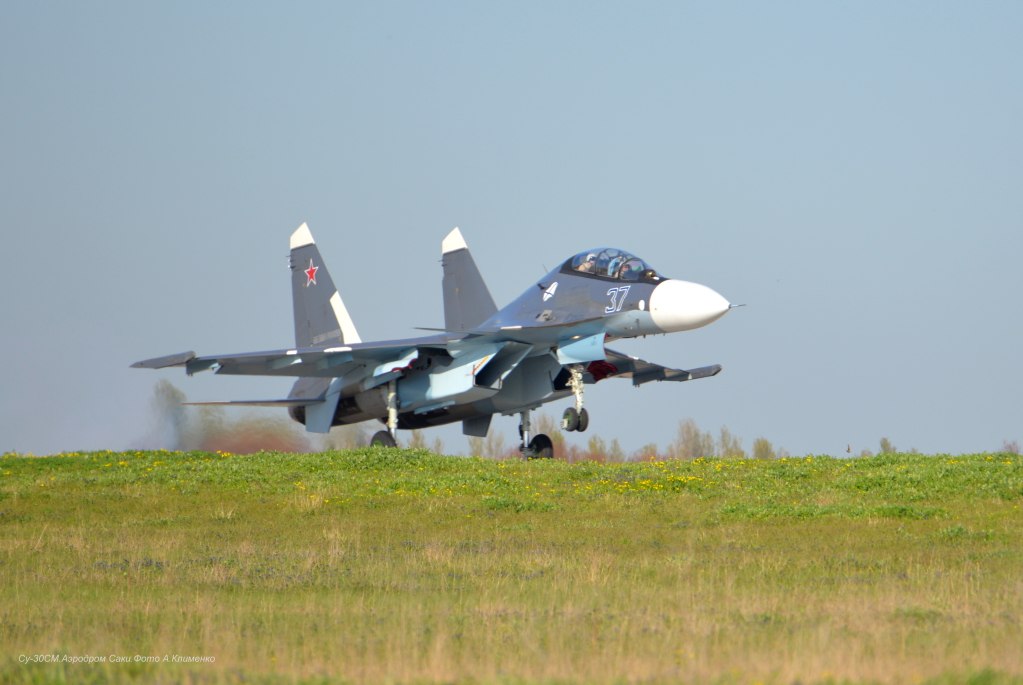 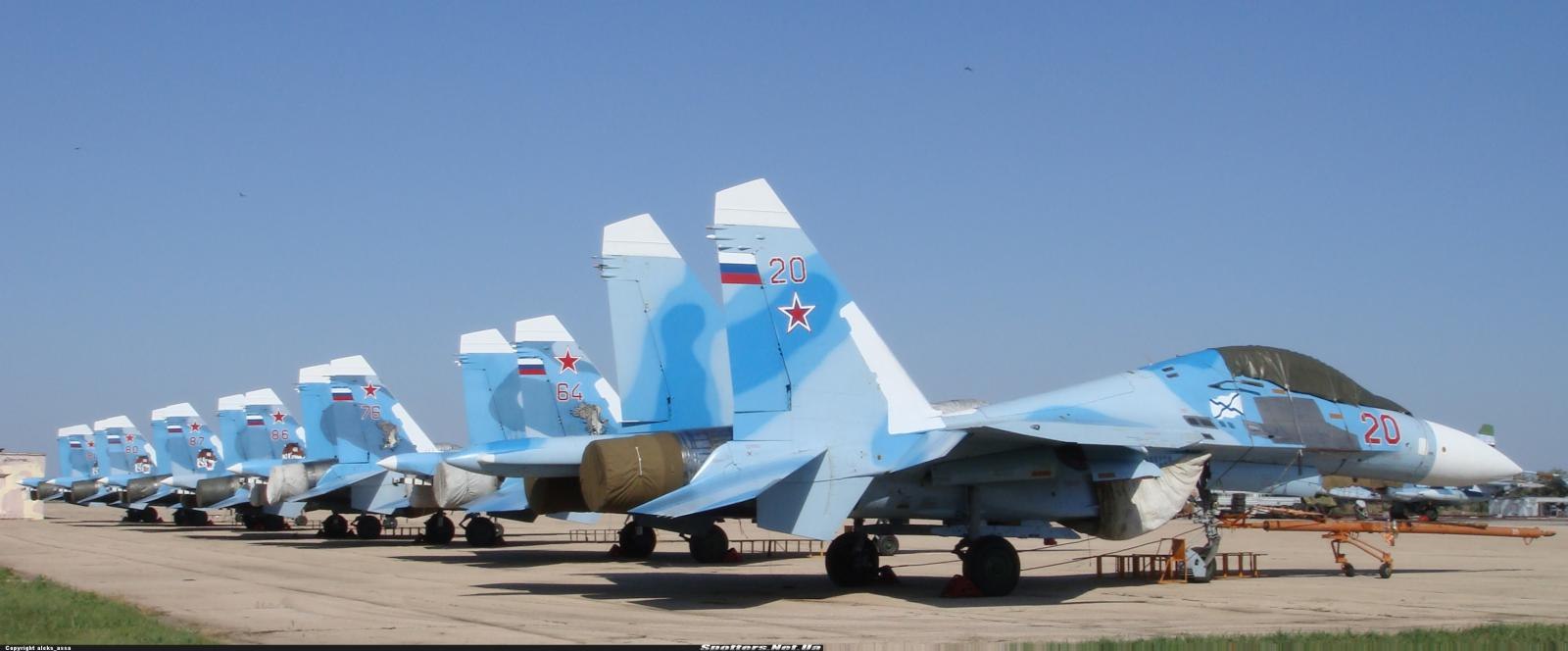 Сельское хозяйство
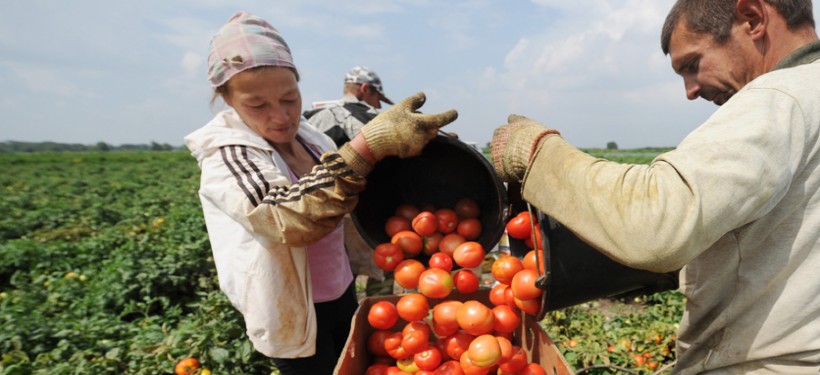 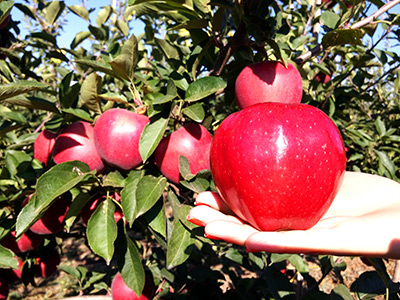 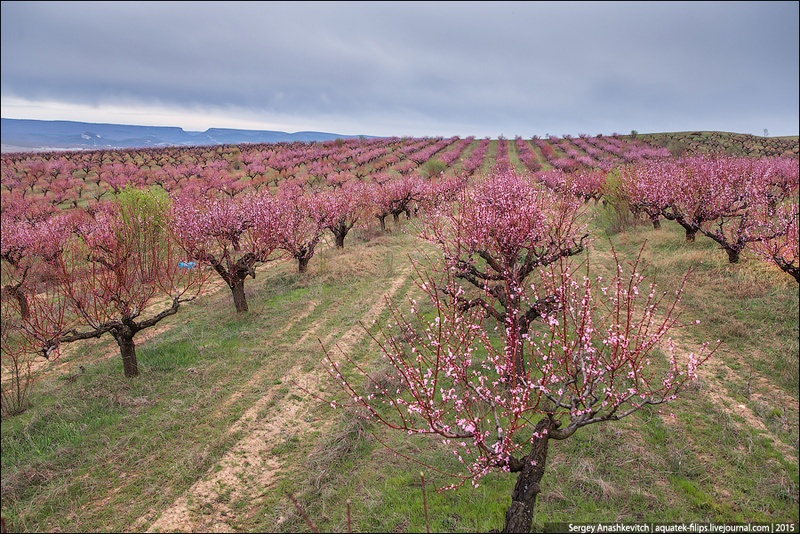 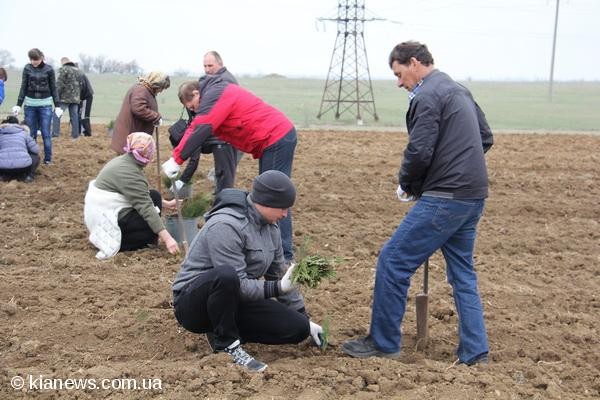 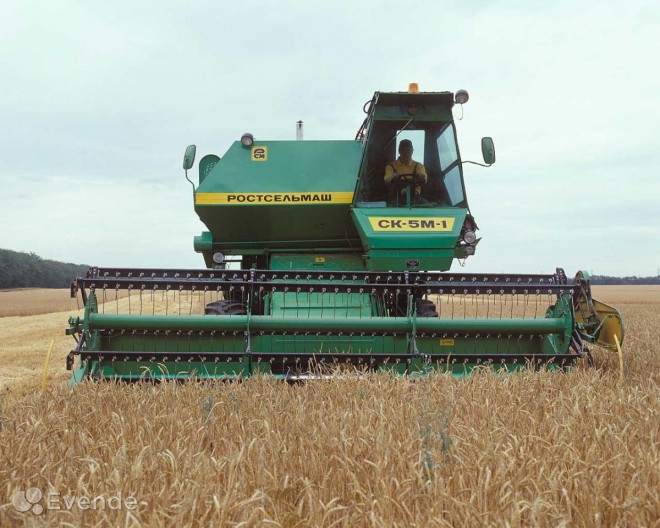 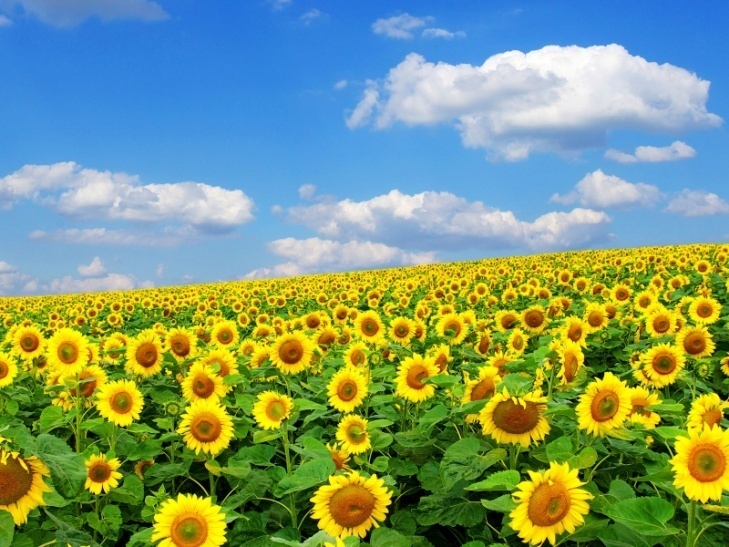 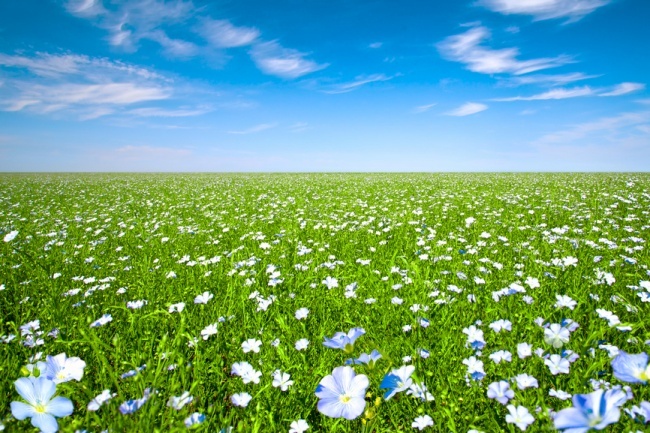 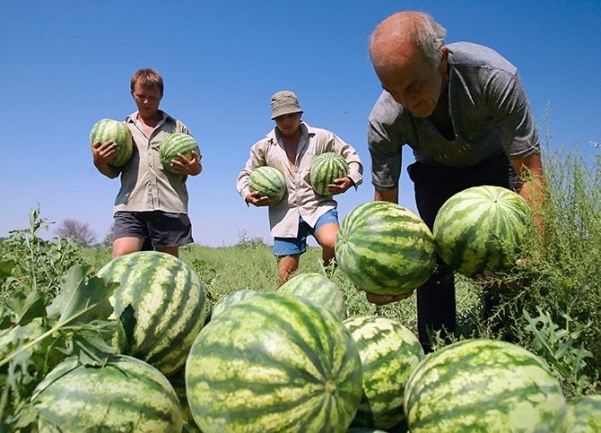 Предприятия, которые обеспечивают рабочие места для жителей Сакского района: молокозавод и комбинат хлебопродуктов, Сакский завод минеральных вод,  районная больница, ФАПы, школы, детские сады, Прибрежненский аграрный колледж, КРПТУЗ “Сакский профессиональный лицей”, , Учебно-опытный племенной птицеводческий завод им. Фрунзе и др.
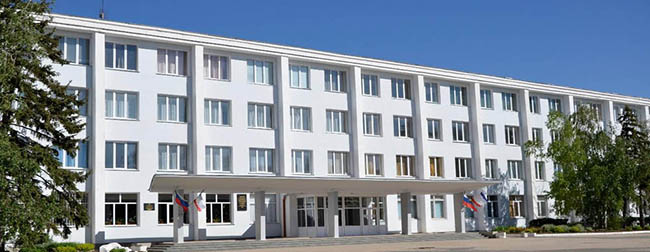 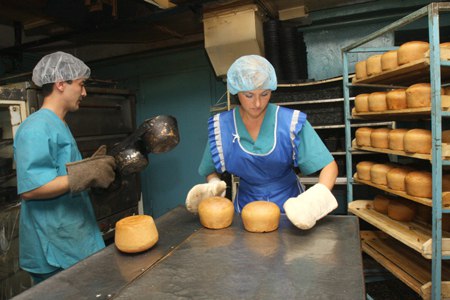 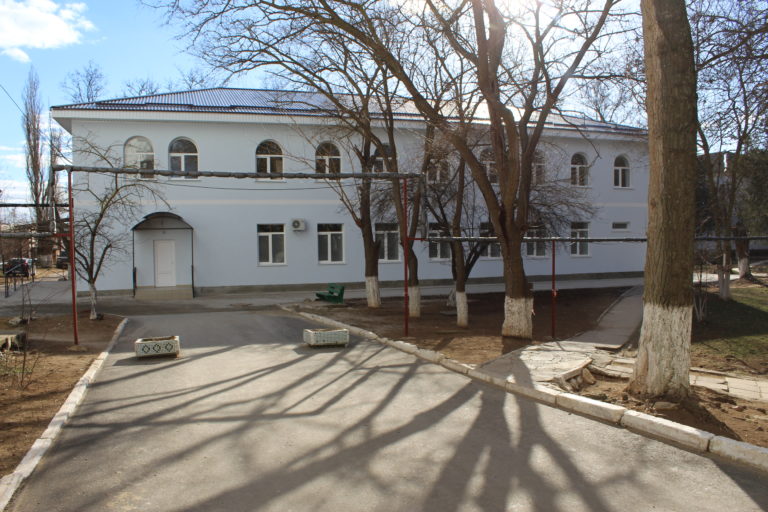 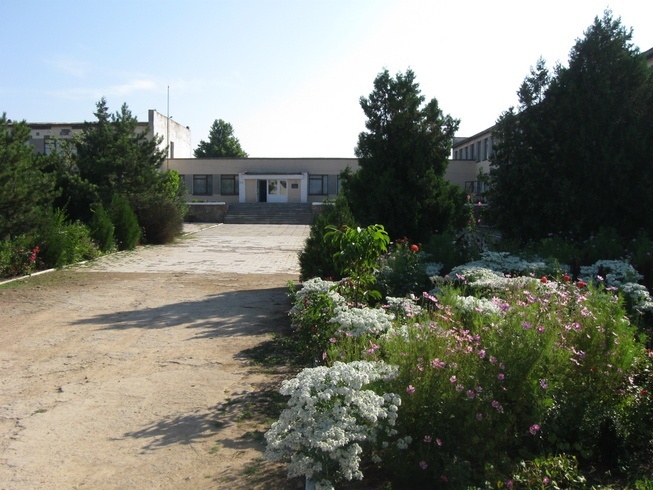 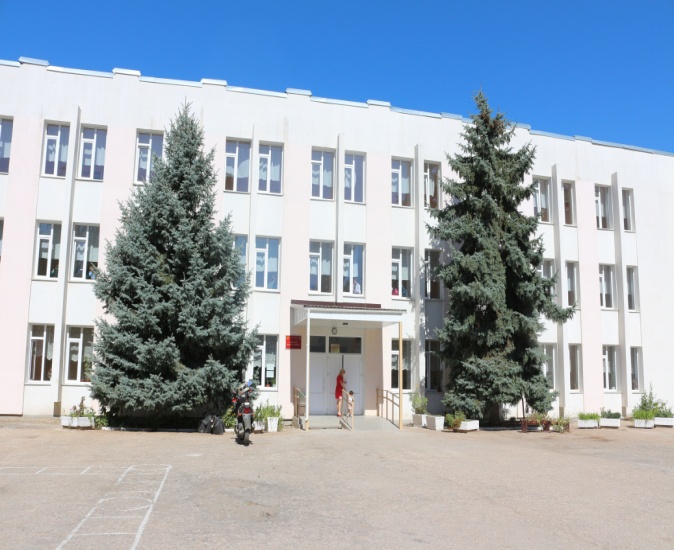 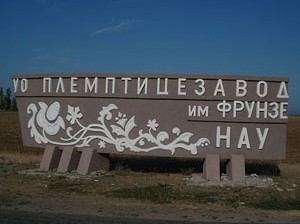 Экономика Сакского района не плохо развита.
Главной проблемой в Саках и районе остаётся вопрос безработицы, поэтому надо открывать новые предприятия.
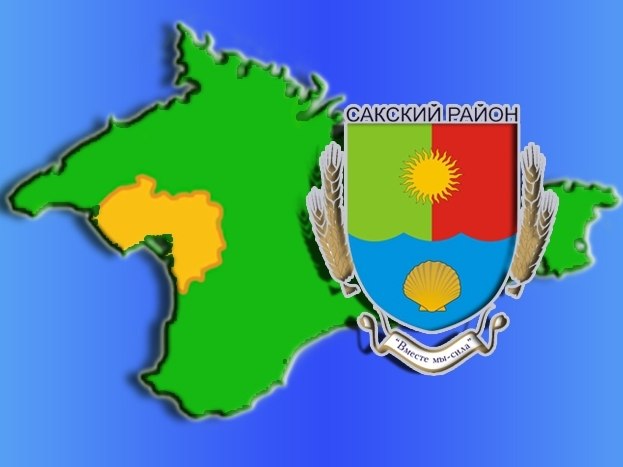 Тема: Экономика Сакского района (природные ресурсы, возможности инфраструктуры)»
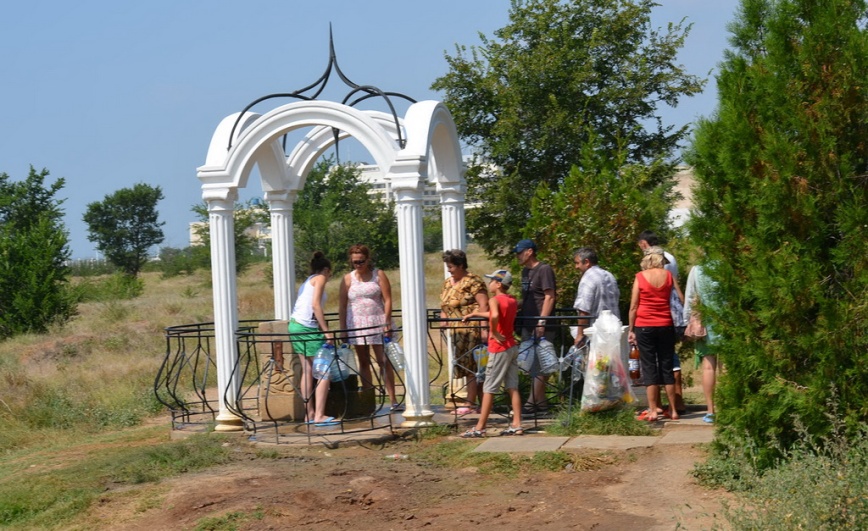 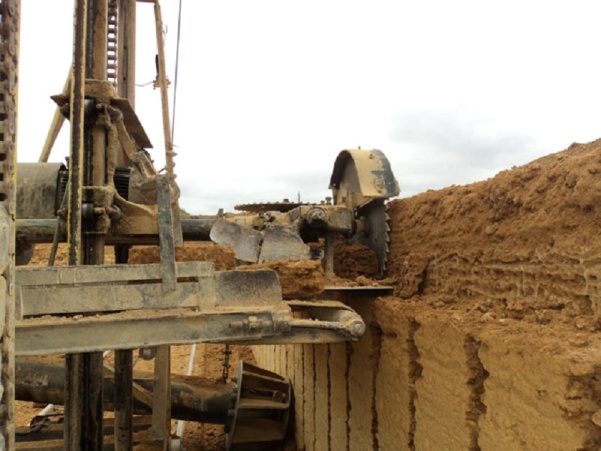 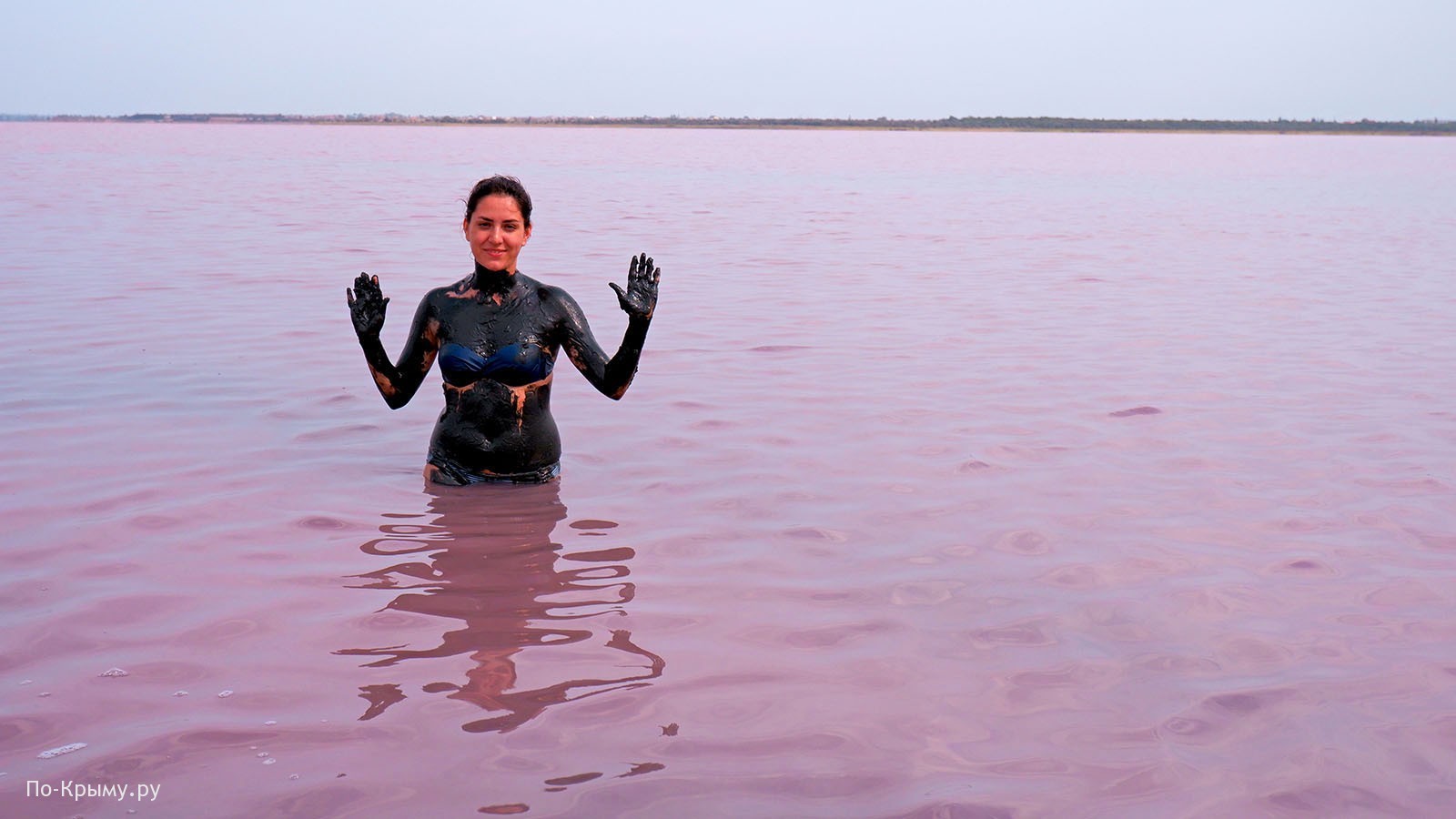 Природные ресурсы — компоненты природы, которые на данном уровне развития общества используются или могут быть использованы в качестве средств производства и предметов потребления.
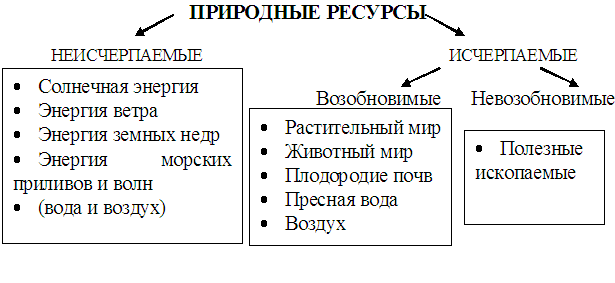 Инфраструкту́ра - совокупность учреждений, систем управления, связи и т. п., обеспечивающая деятельность общества или какой-то его сферы. C какими факторами производства вы связали бы термин «инфраструктура»?
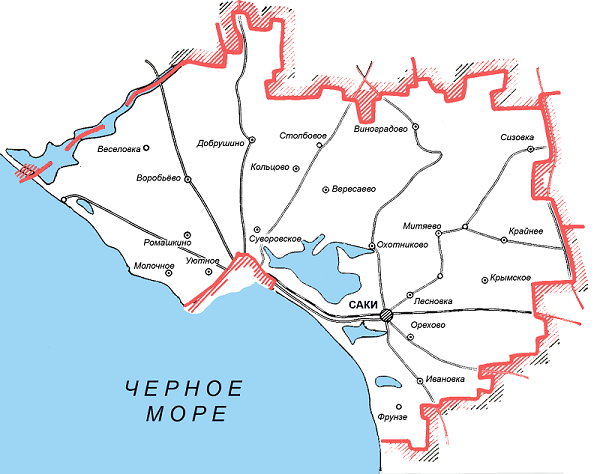 Аджимушкайские каменоломни
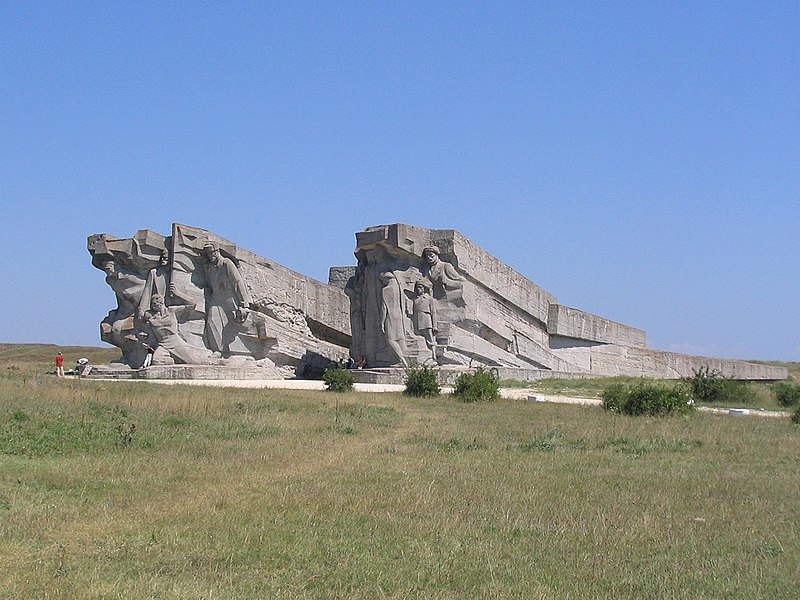 Рекомендуем прочитать повесть Льва Кассиля «Улица младшего сына» о подвиге героев Аджимушкая, об условиях их героической борьбы с фашистами и о мальчике Герое Советского союза Володе Дубинине
По своему расположению соленые озера в Крыму делят на 5 групп:
Евпаторийская
Тарханкутская 
Перекопская
Керченская 
Арабатская
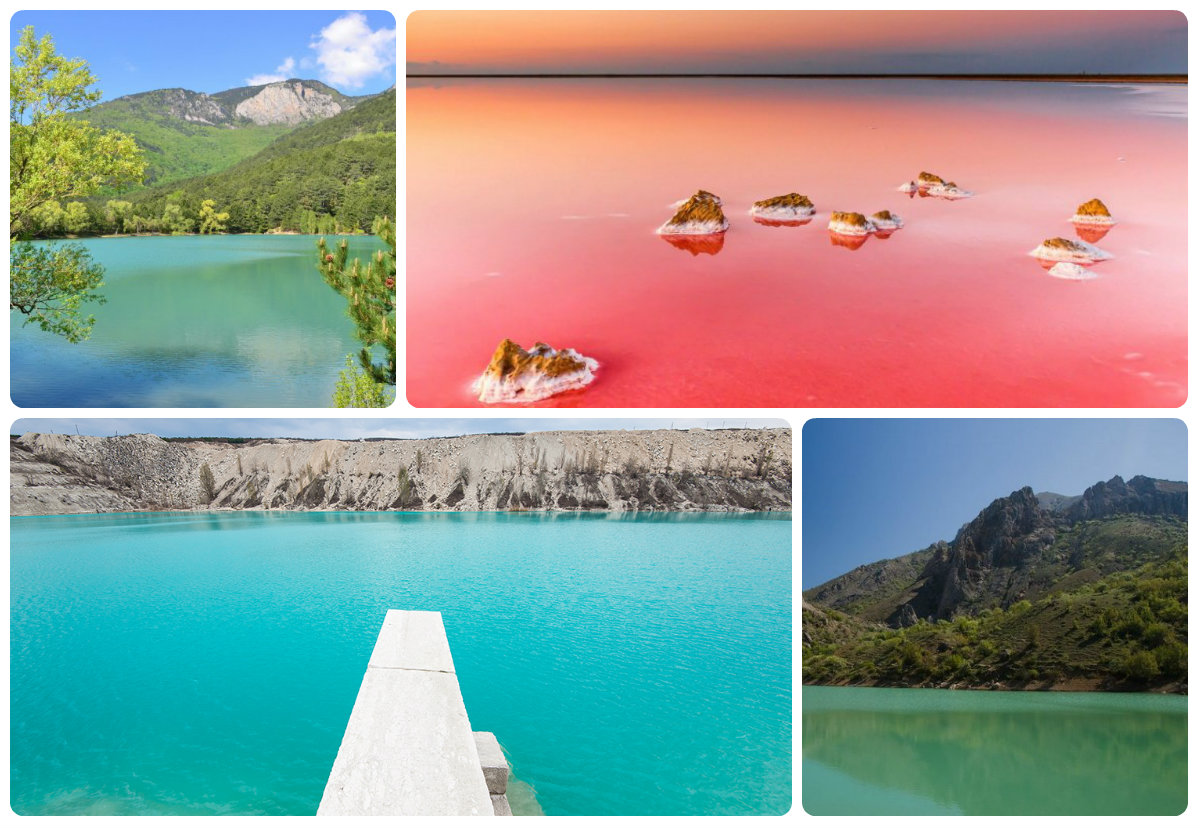 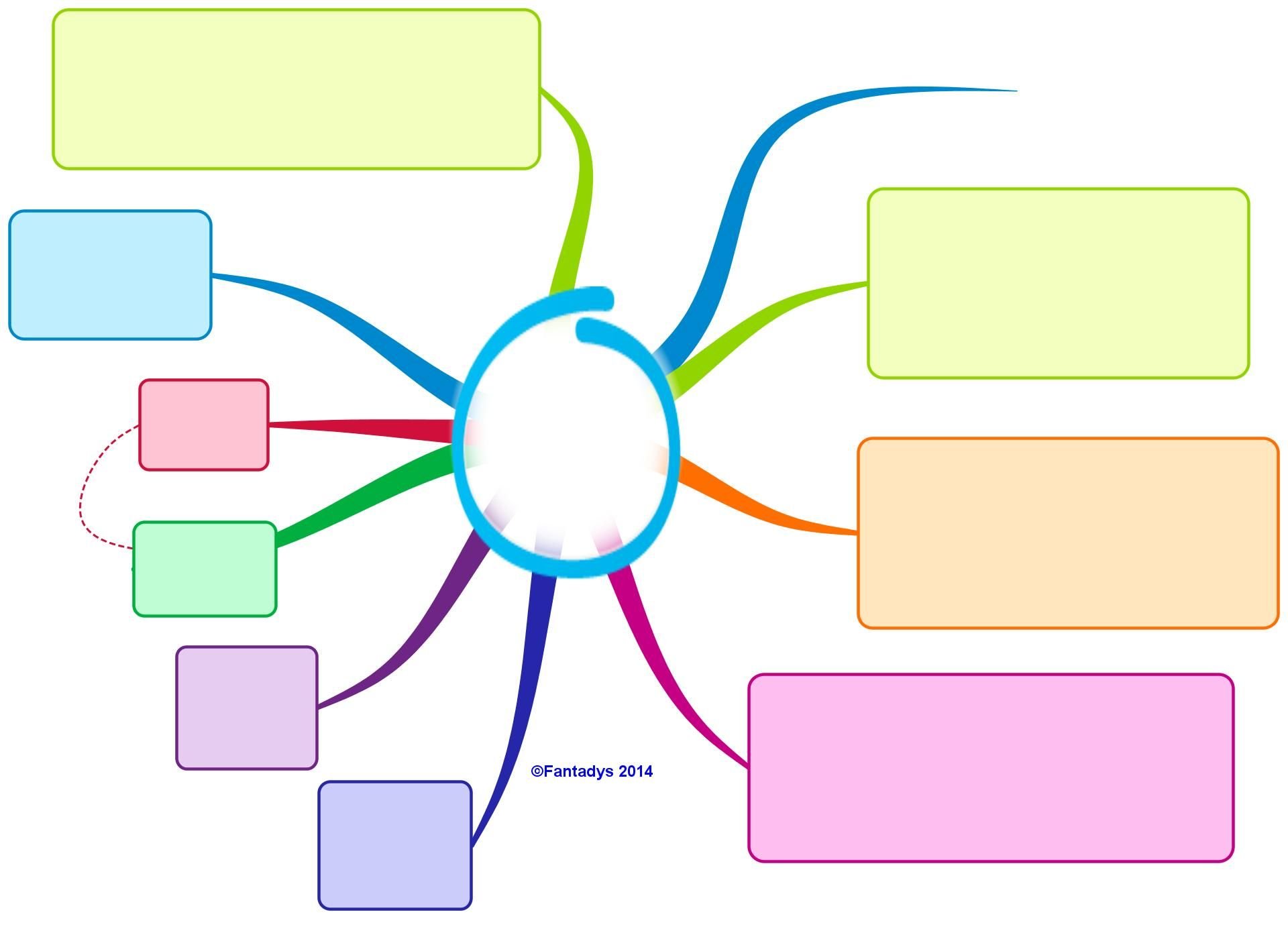 Экономика Сакского района не плохо развита.
Главной проблемой в Саках и районе остаётся вопрос безработицы, поэтому надо открывать новые предприятия.
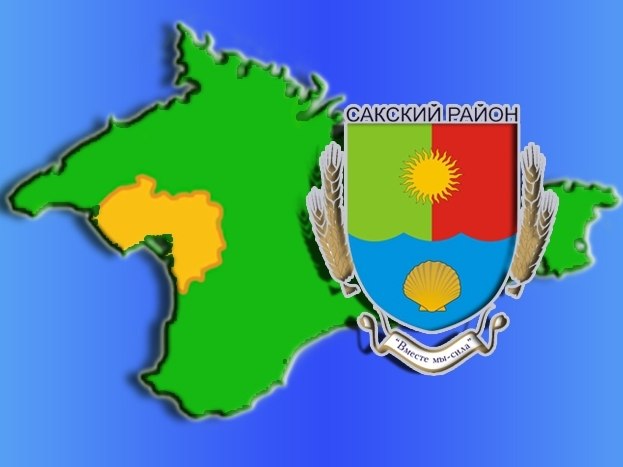 Рефлексия